Northumberland Learning Review Toolkit
Document Control – Version 1: April 2023
Content
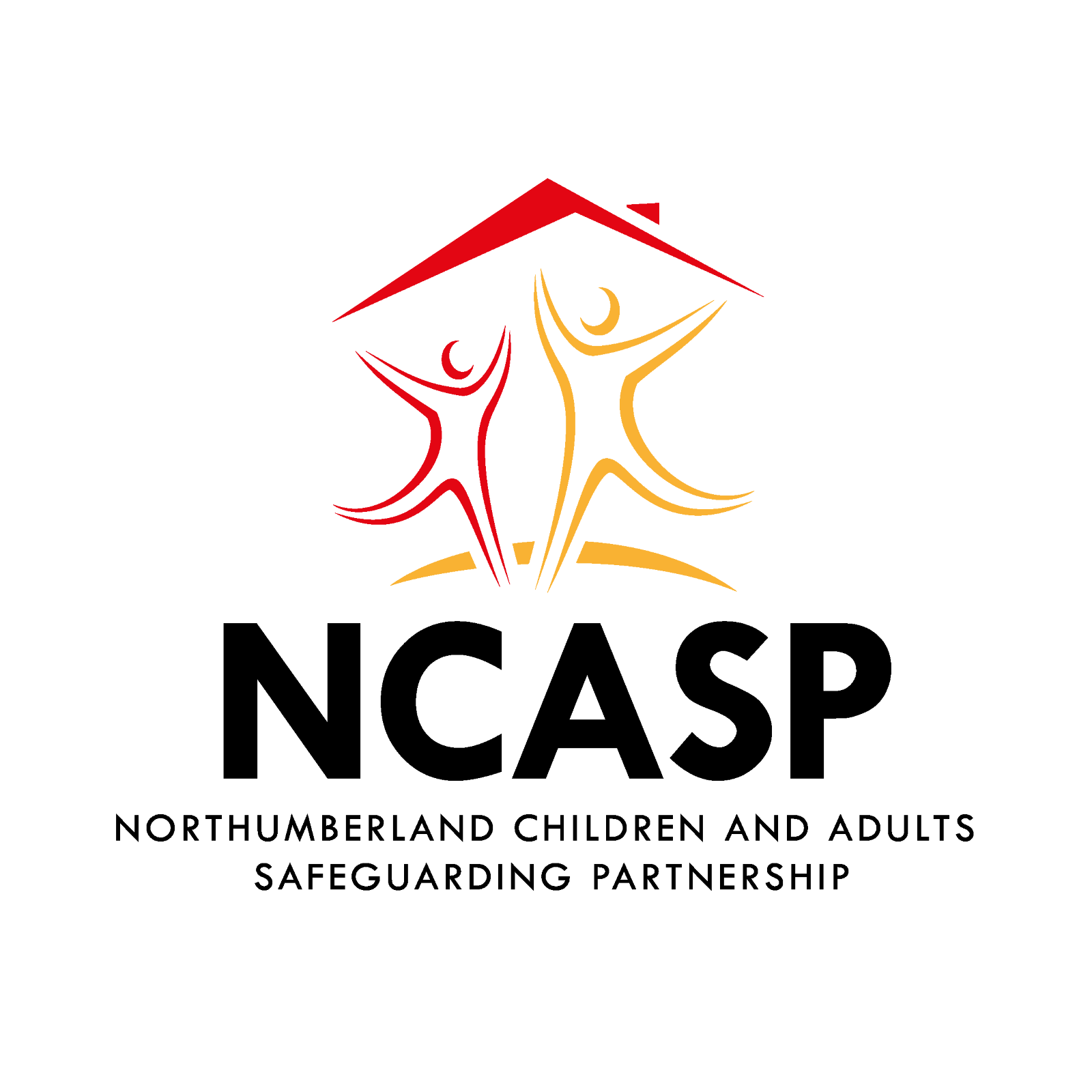 2
Introduction to Learning Review Toolkit
This toolkit was created to support those who are leading on any type of case review in Northumberland
The toolkit was designed to be used as a reference tool and not a checklist.  Different sections will be applicable during various stages of the review
If at any point of the review there is any information shared that identifies a child or adult is at risk then immediate appropriate action should be taken i.e. contact the police or raise a safeguarding concern
The final section provides links to further practice resources and supporting information / templates
The toolkit review stages have been mapped against the national and regional SAR Quality Markers
Please remember that support is available for Lead Reviewers
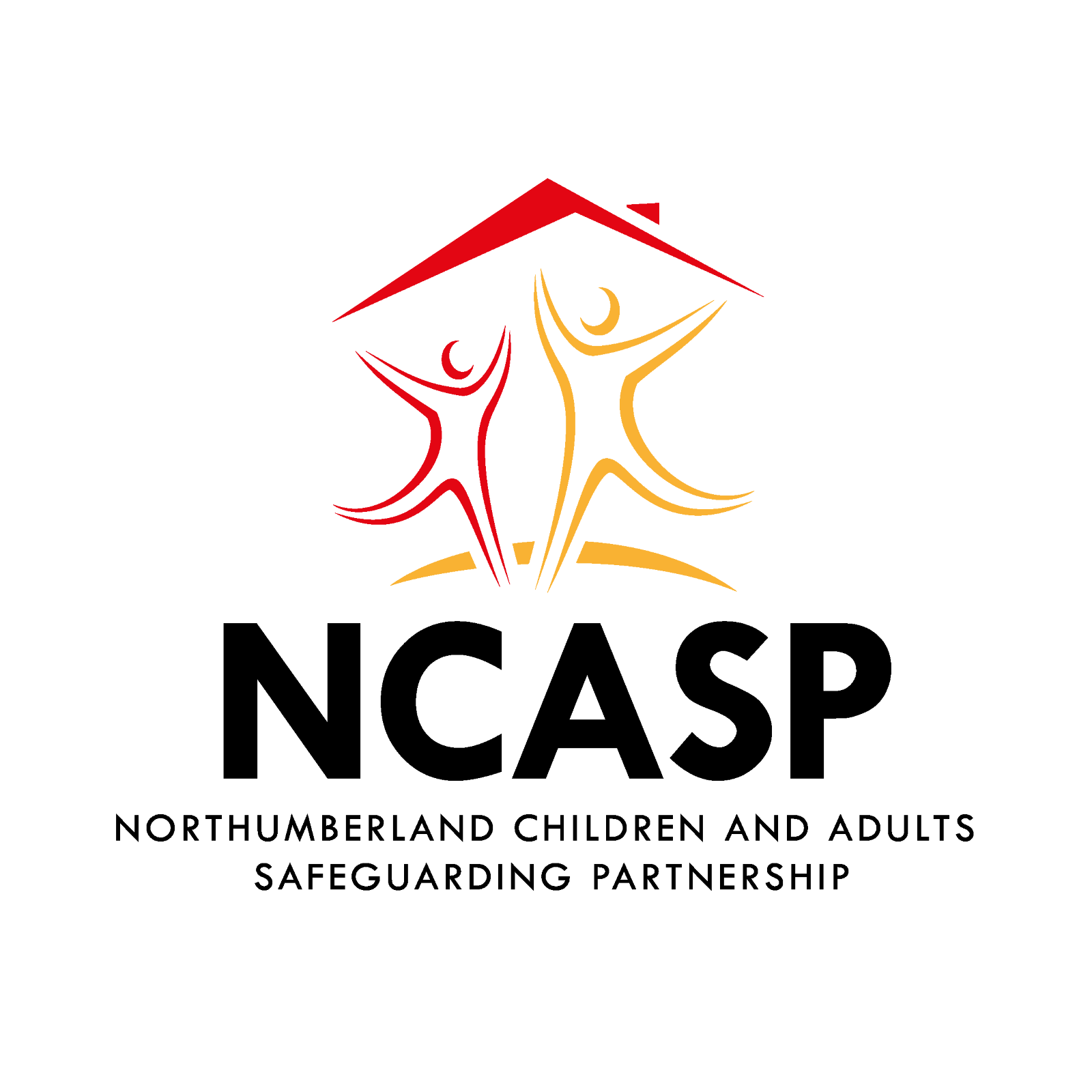 3
Common Learning Review Challenges
●  Understanding the purpose of the Review
●  Timescales and Resources
●  Work capacity and competing demands
●  Support for Lead Reviewer
●  Senior Management team oversight and accountability
●  Clarity of Terms of Reference 
●  Understanding wider impact of delay – on person and / or family, professionals, statutory timescales
●  There is a requirement for agreement and sign-off at each stage of the review
●  Quality of information – quantity, detail, structure, content, order 
●  Analysing information
●  Focus is on production of report, rather than the actions and sharing learning
●  Setting SMART and achievable recommendations
●  Unconscious bias
●  Different IT systems
●  Understanding terminology
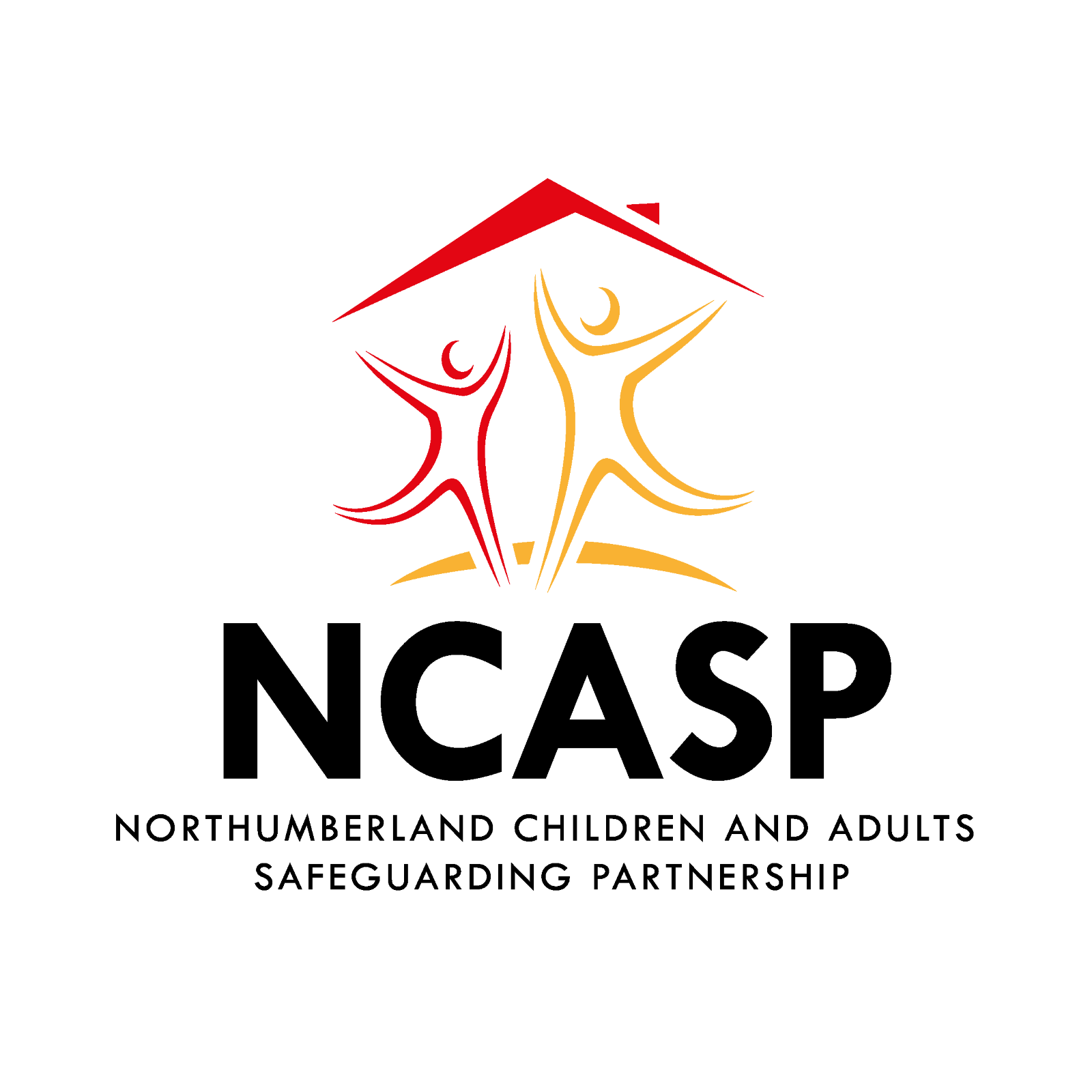 4
Types of Learning Review (1)
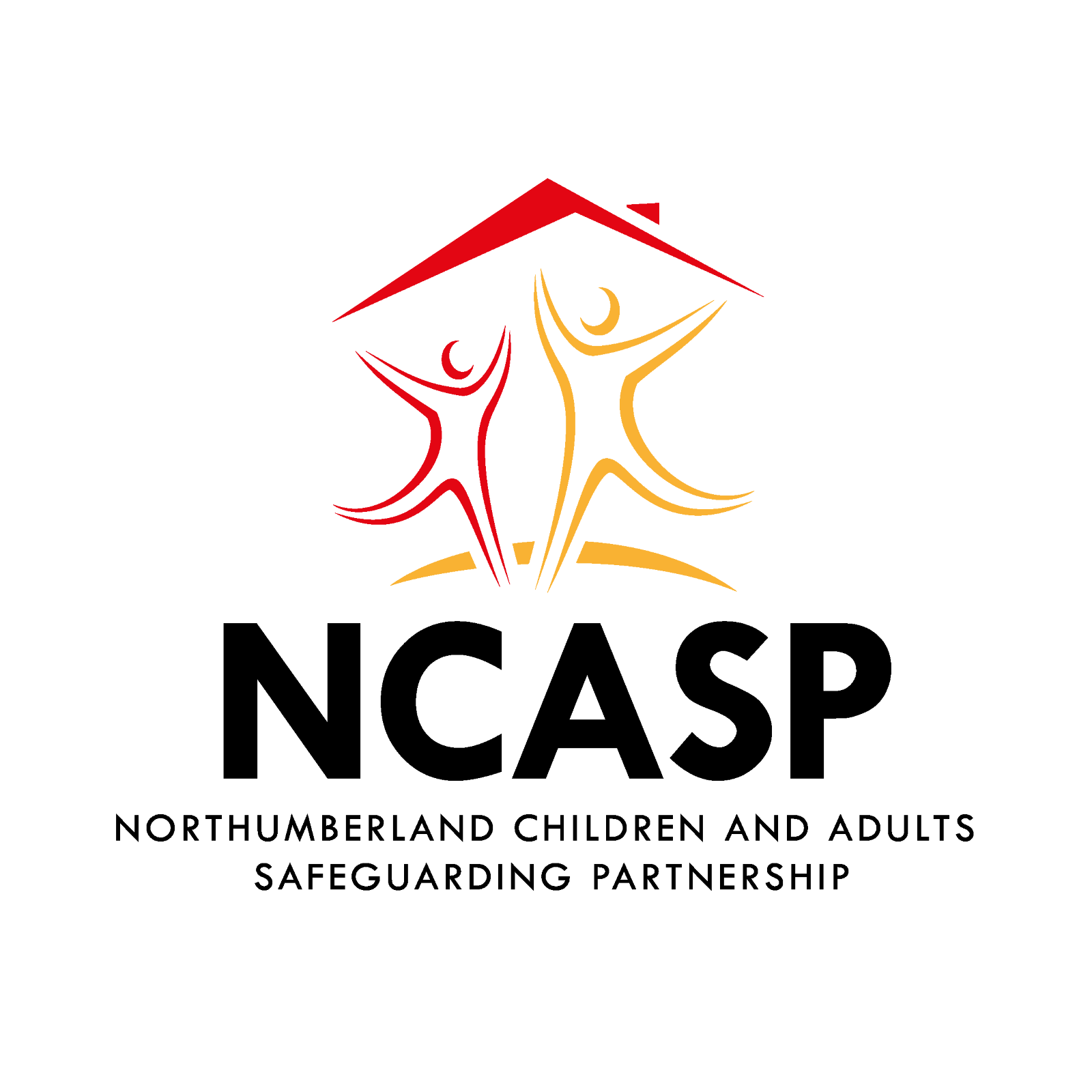 5
Types of Learning Review (2)
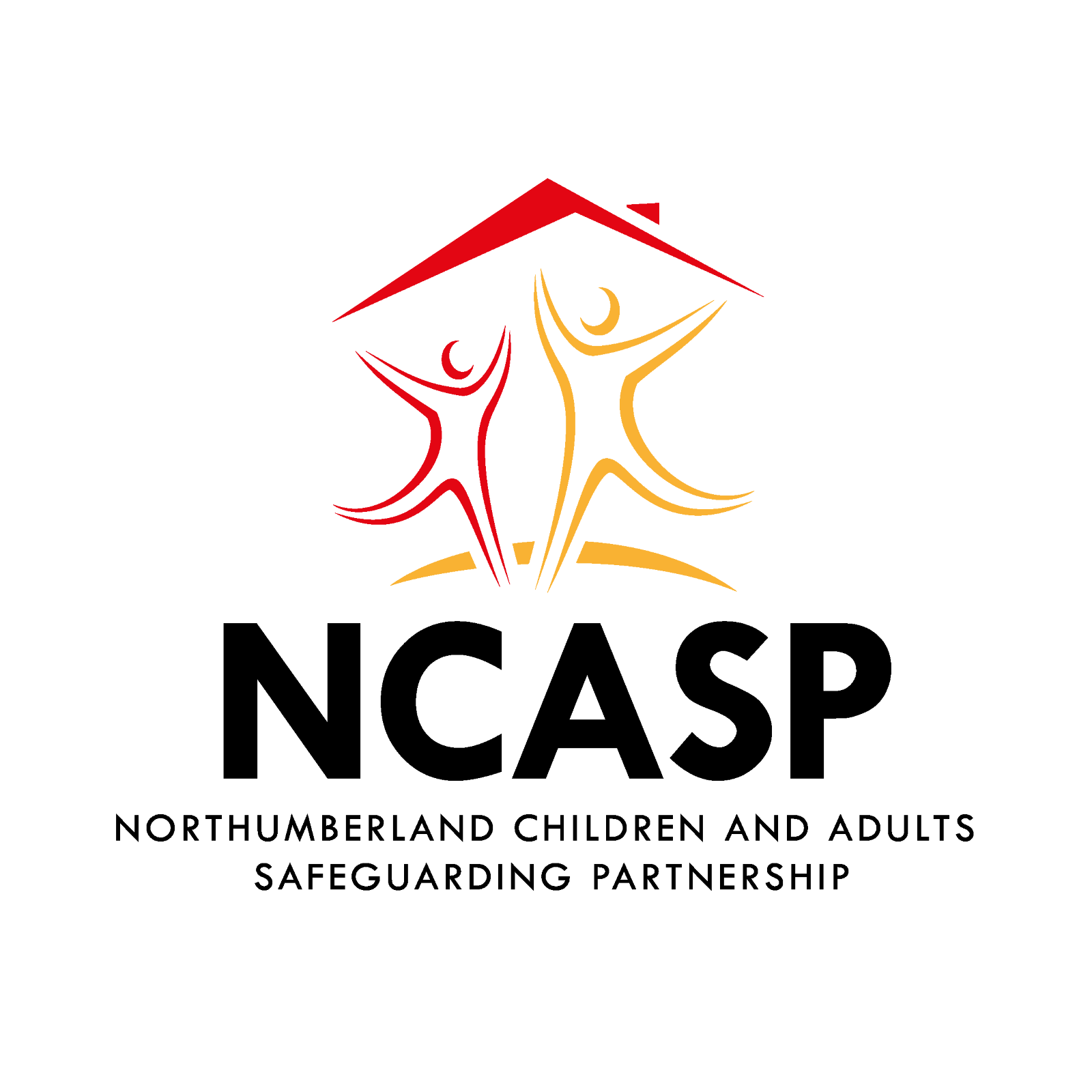 6
Types of Methodologies (1)
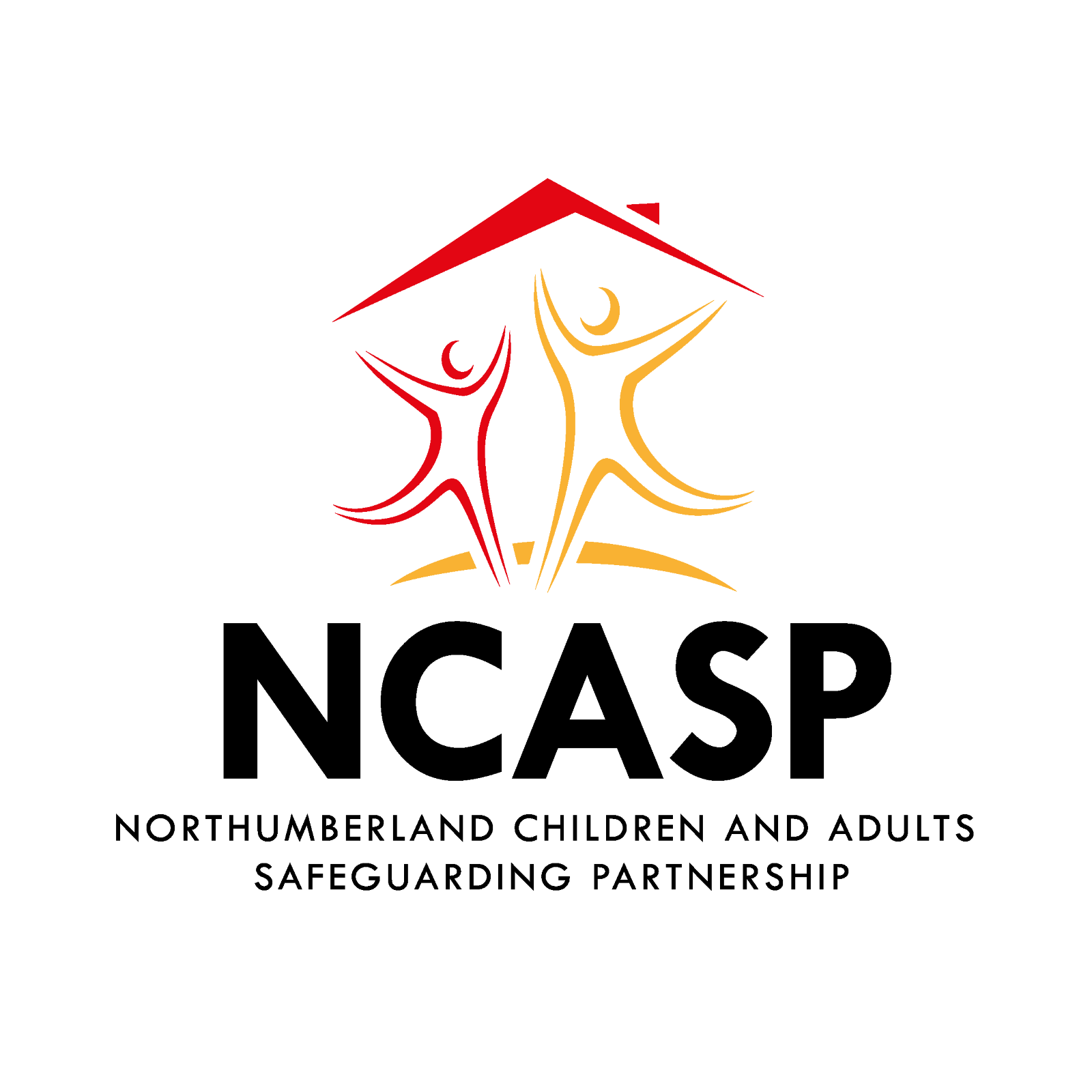 7
Types of Methodologies(2)
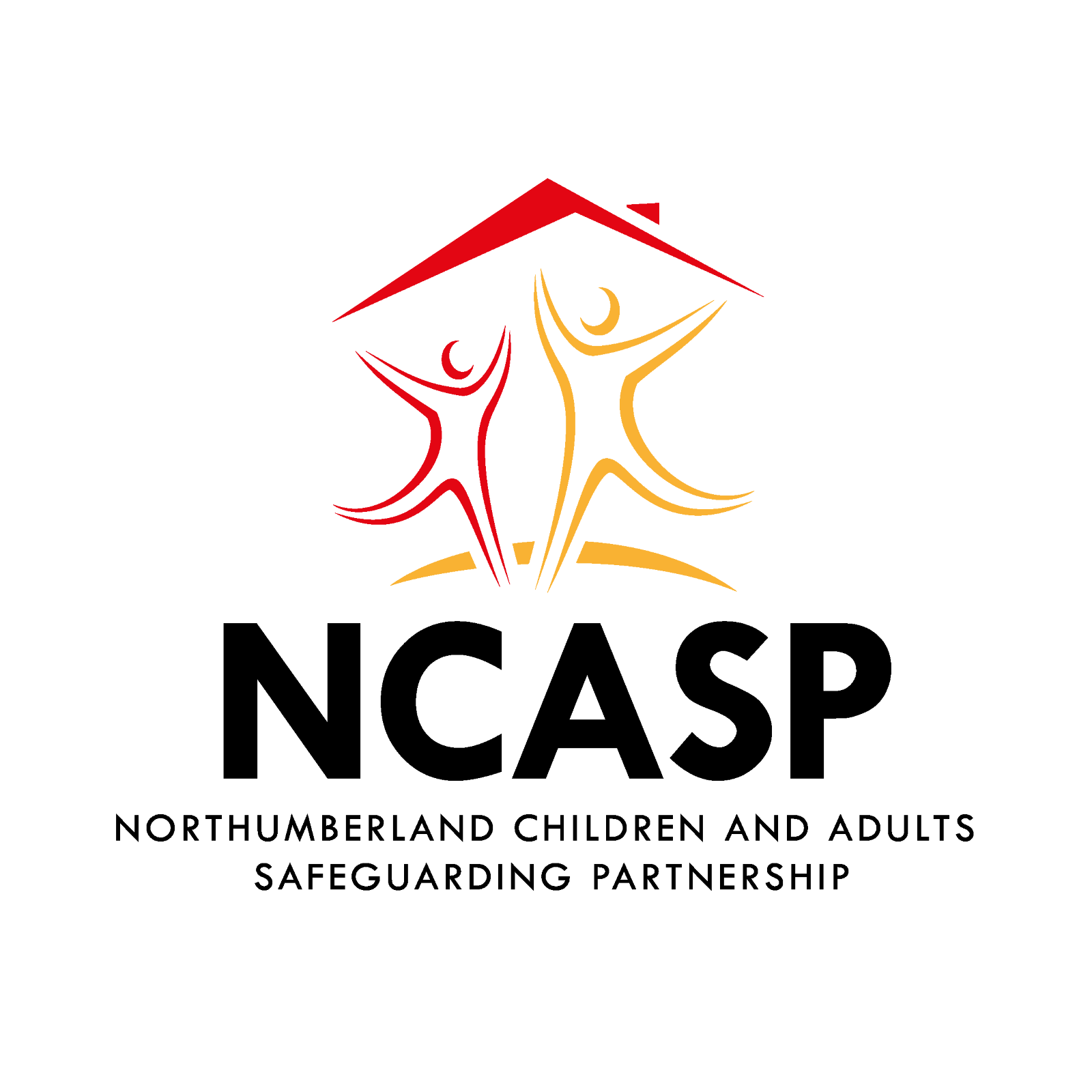 8
Overview of the 9 Review Stages
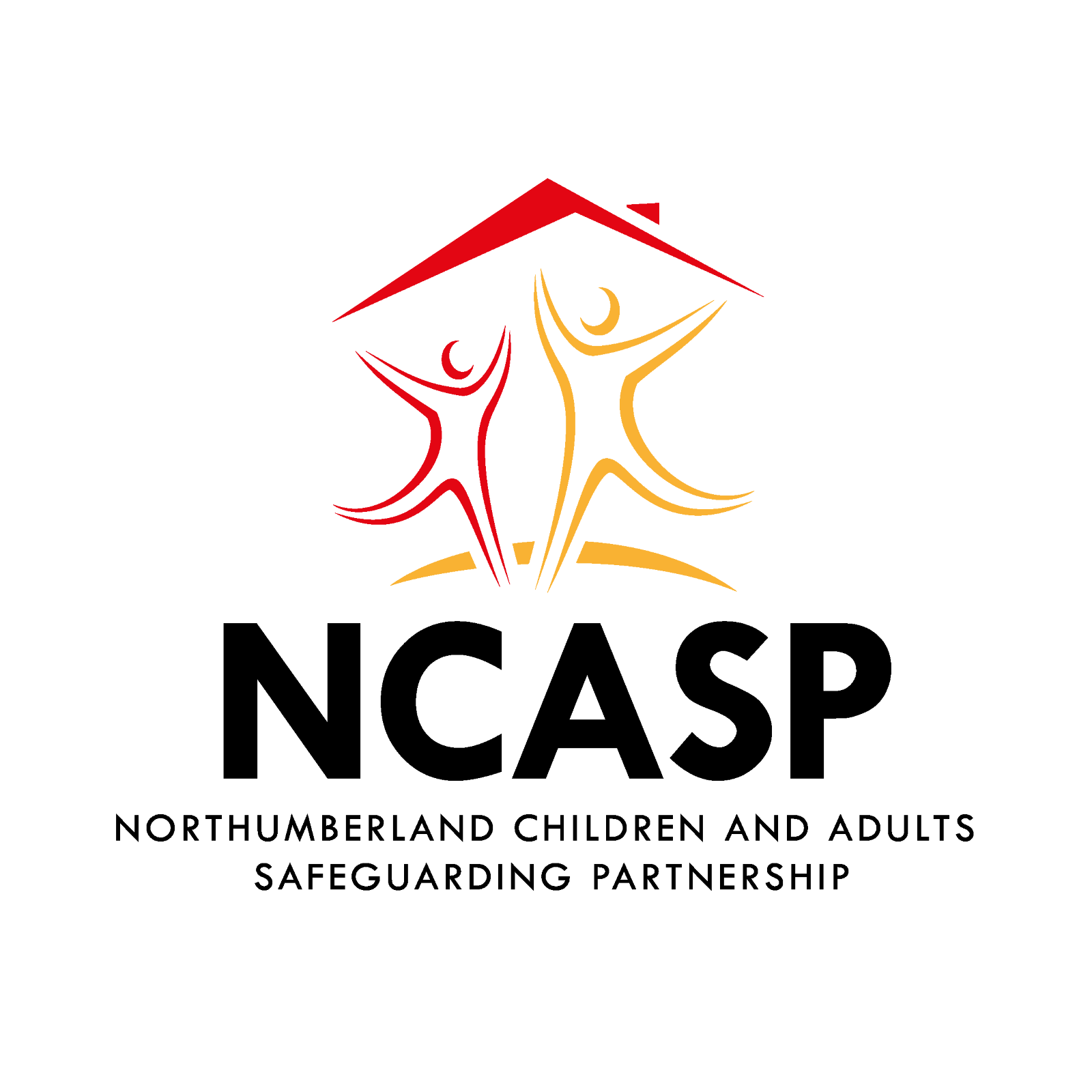 9
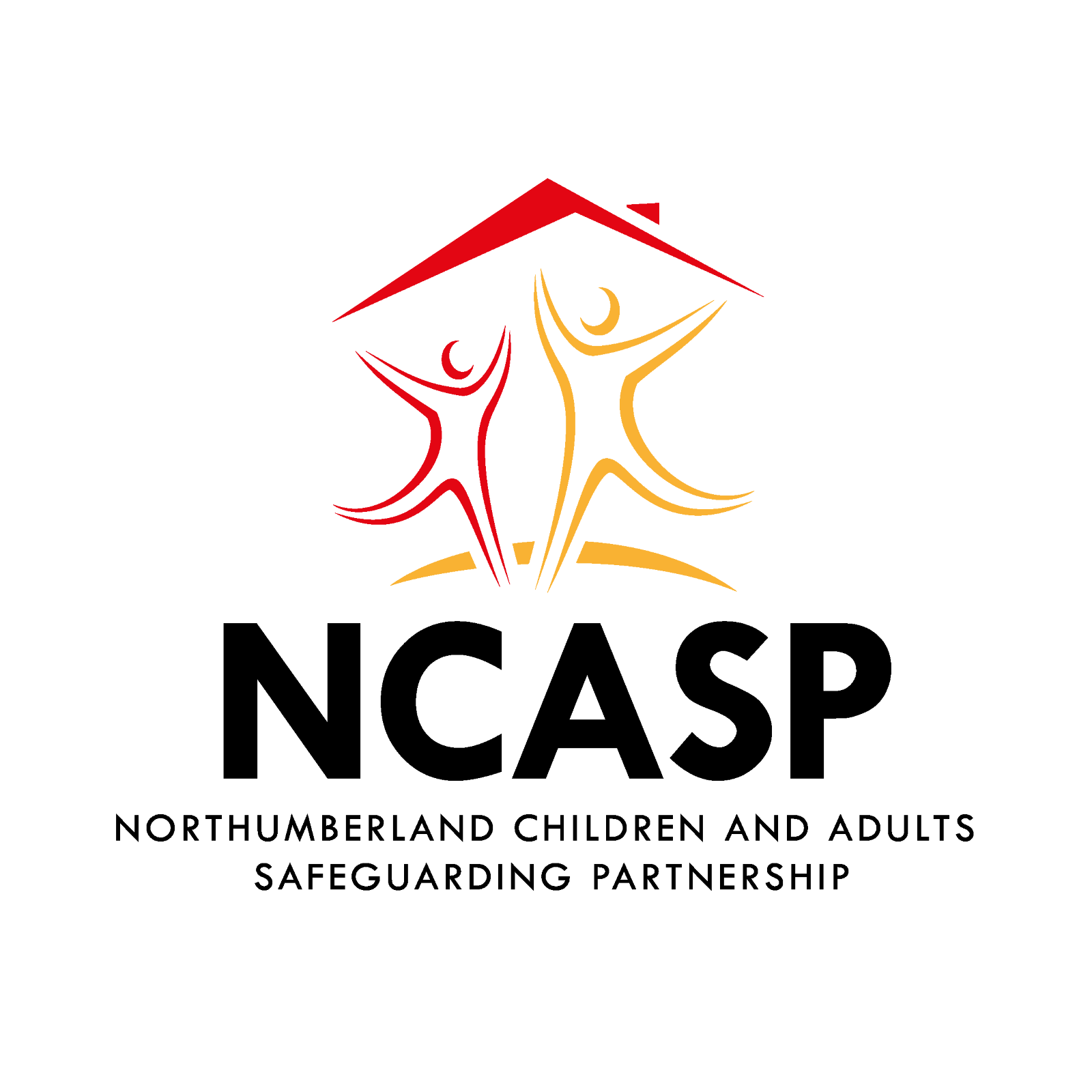 10
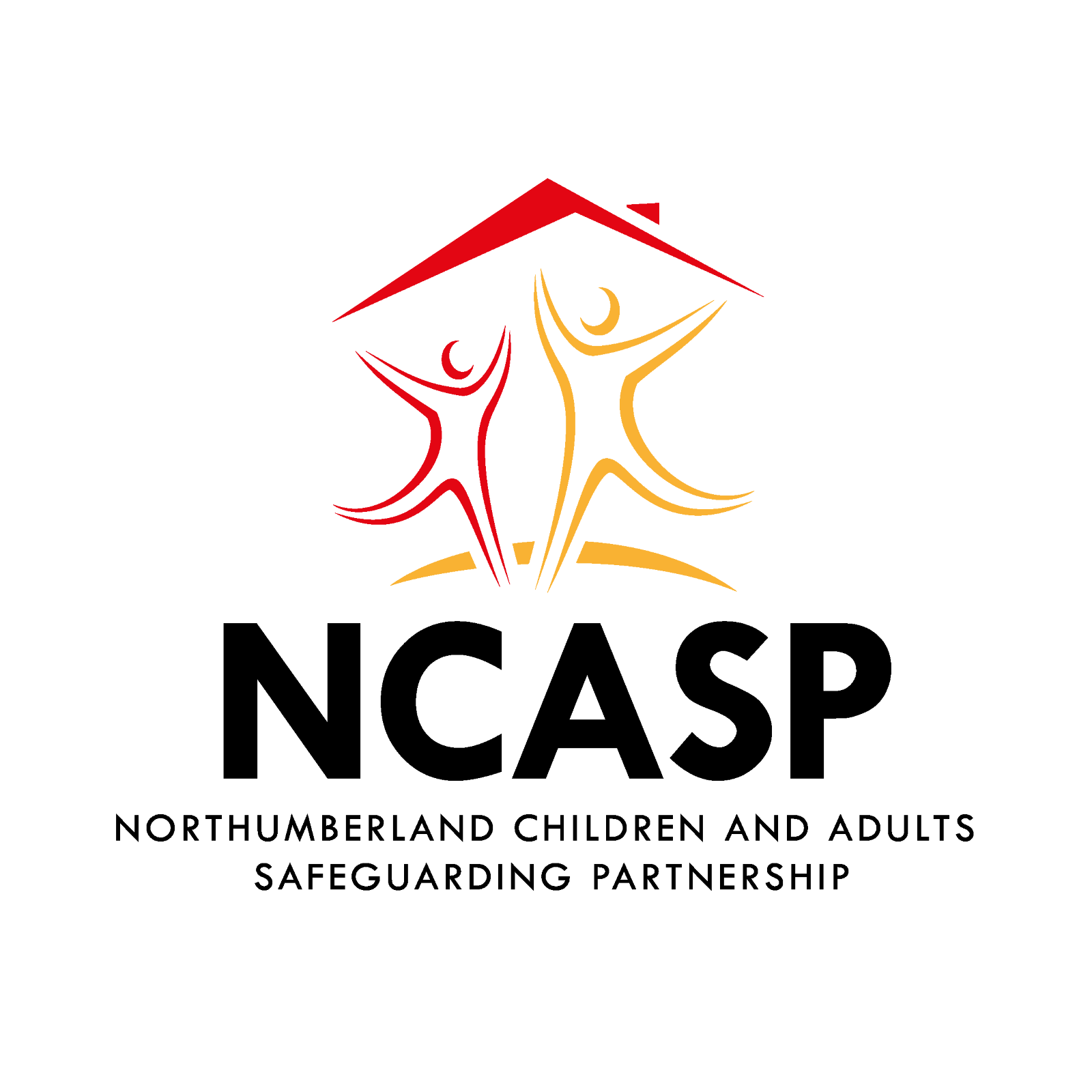 11
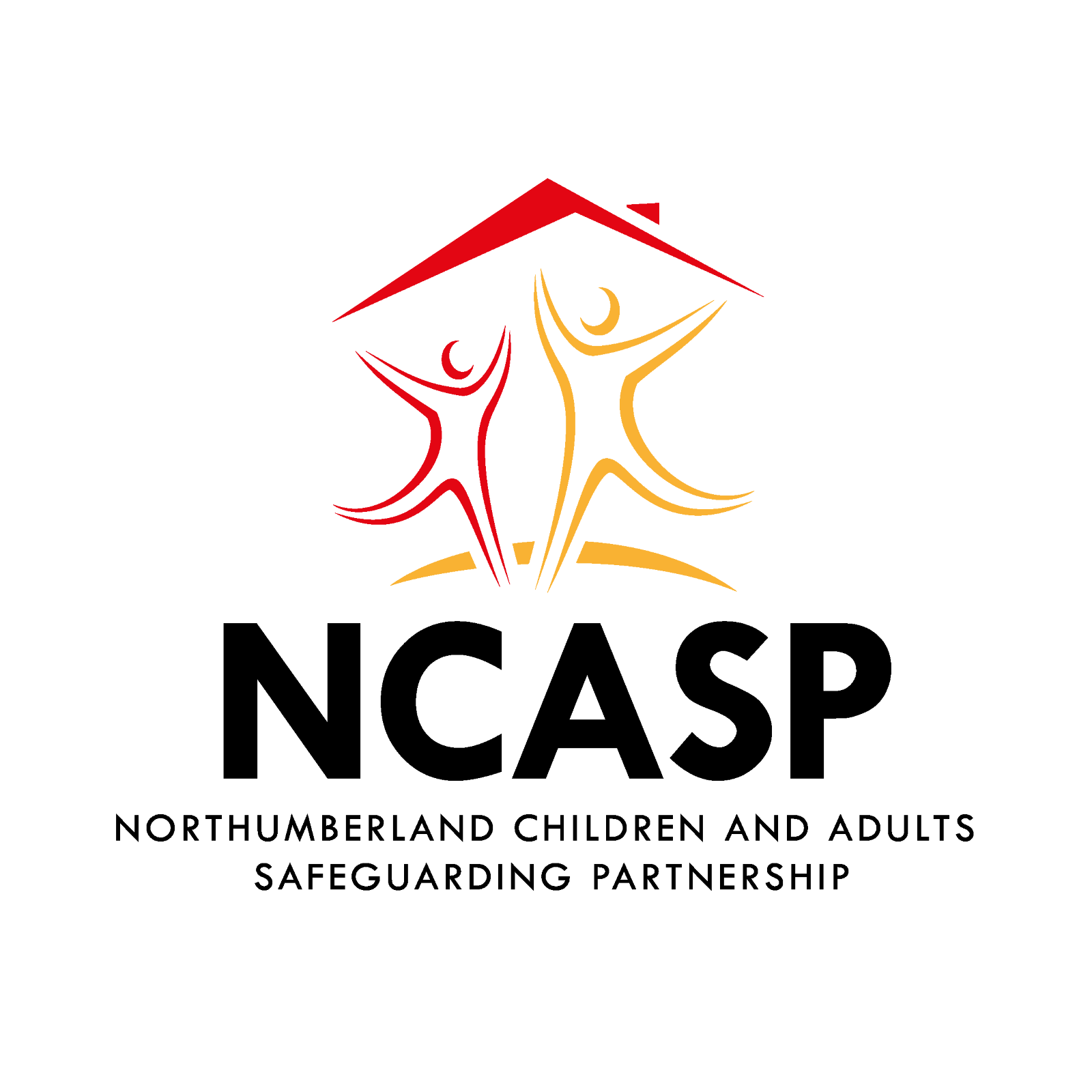 12
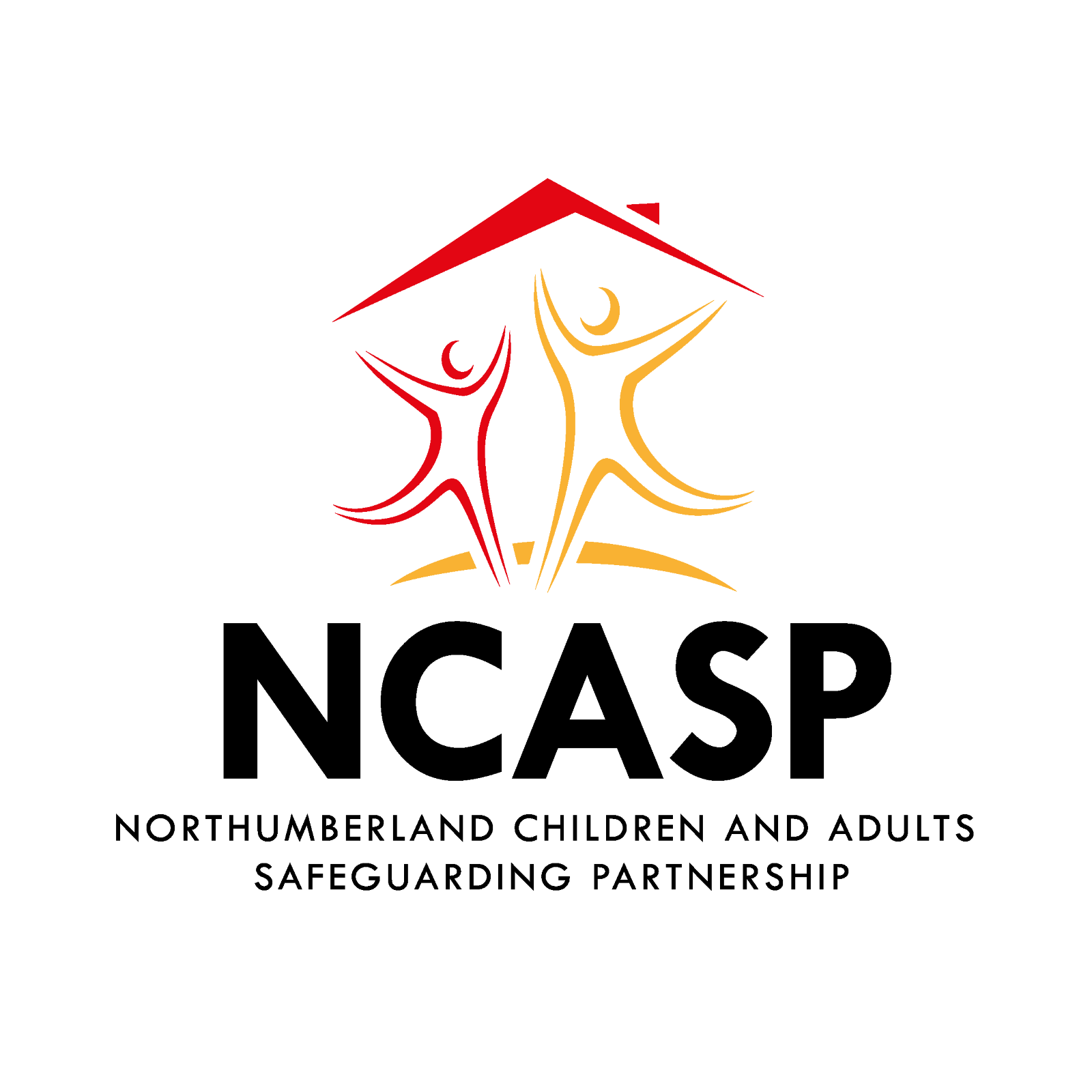 13
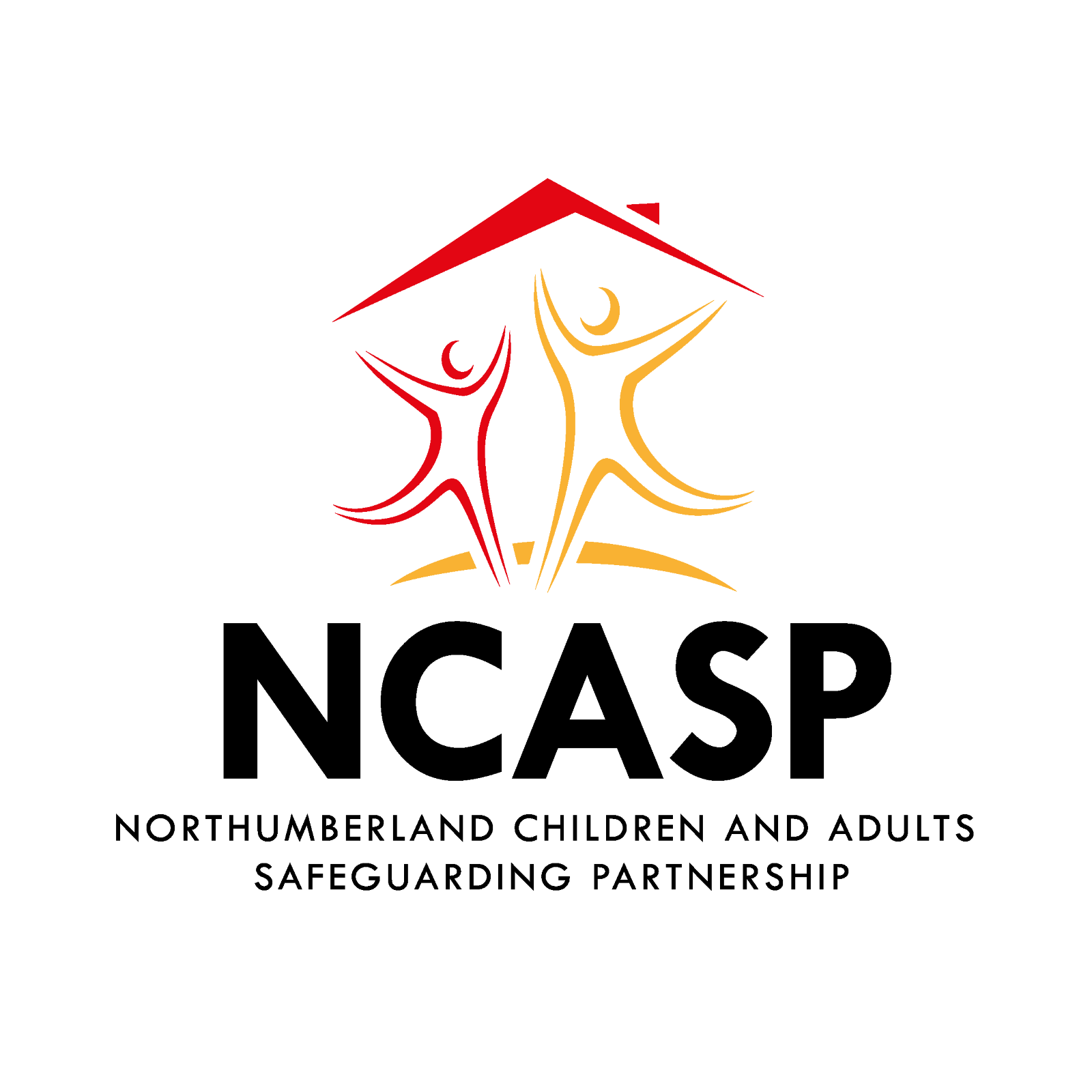 14
[Speaker Notes: ½ hour interview section]
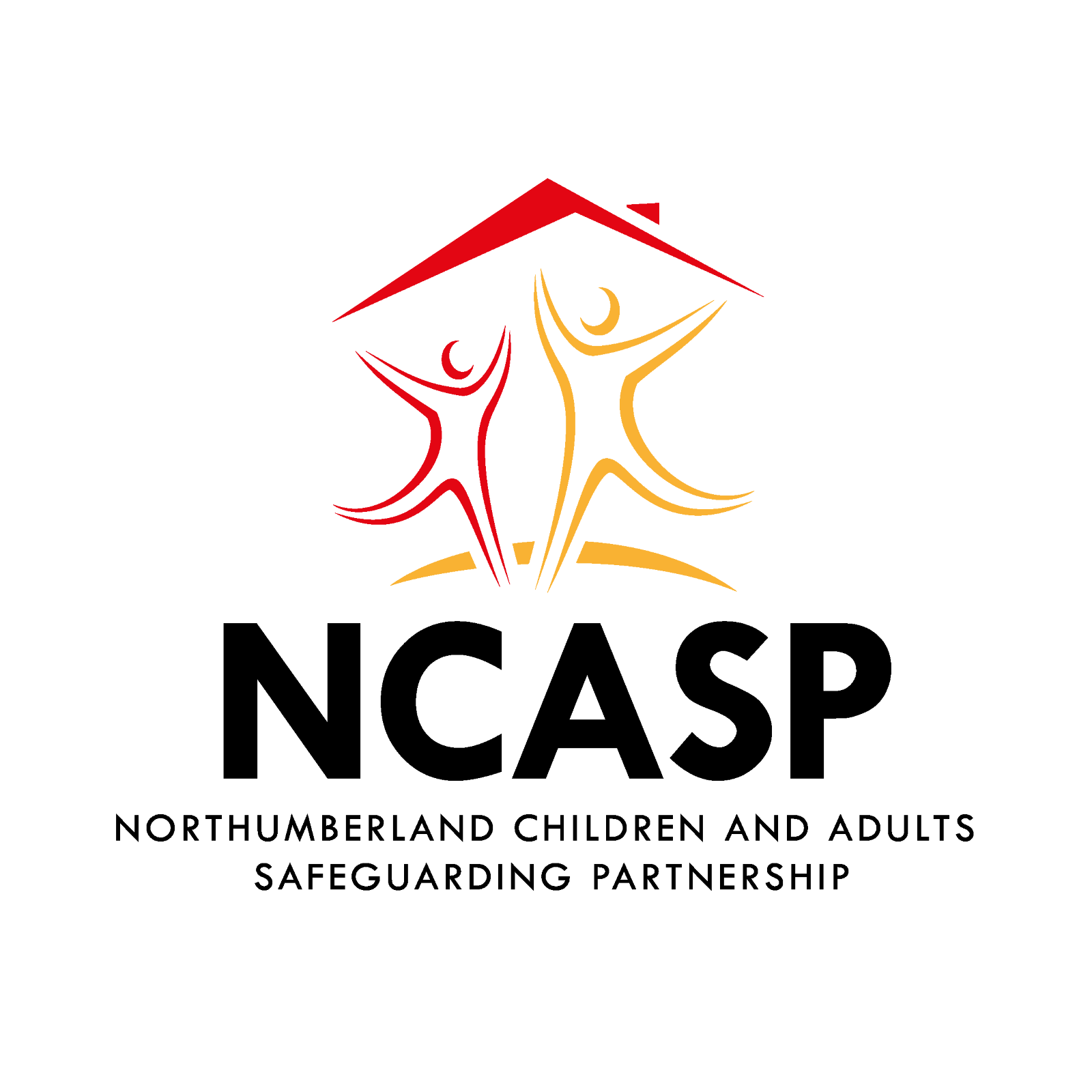 15
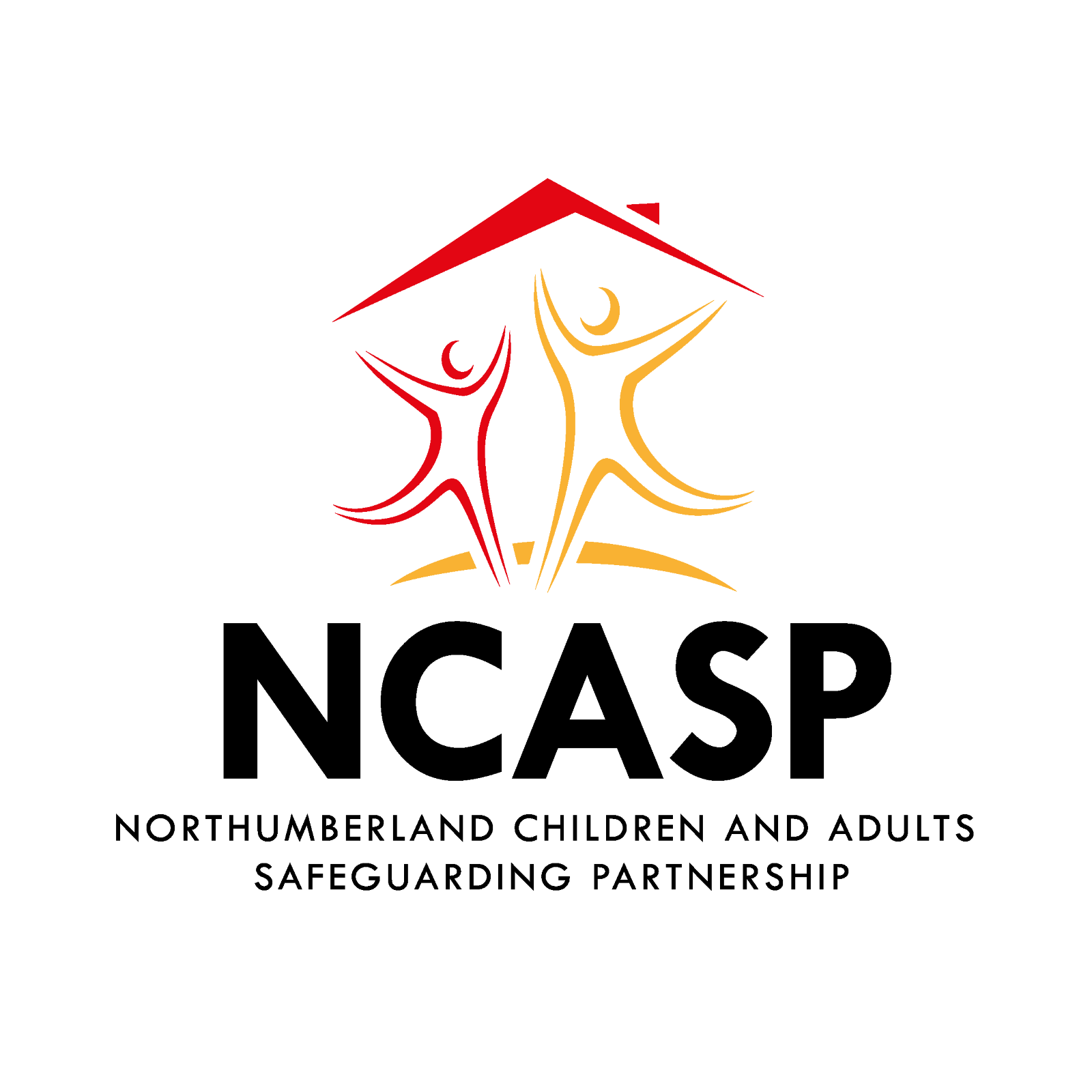 16
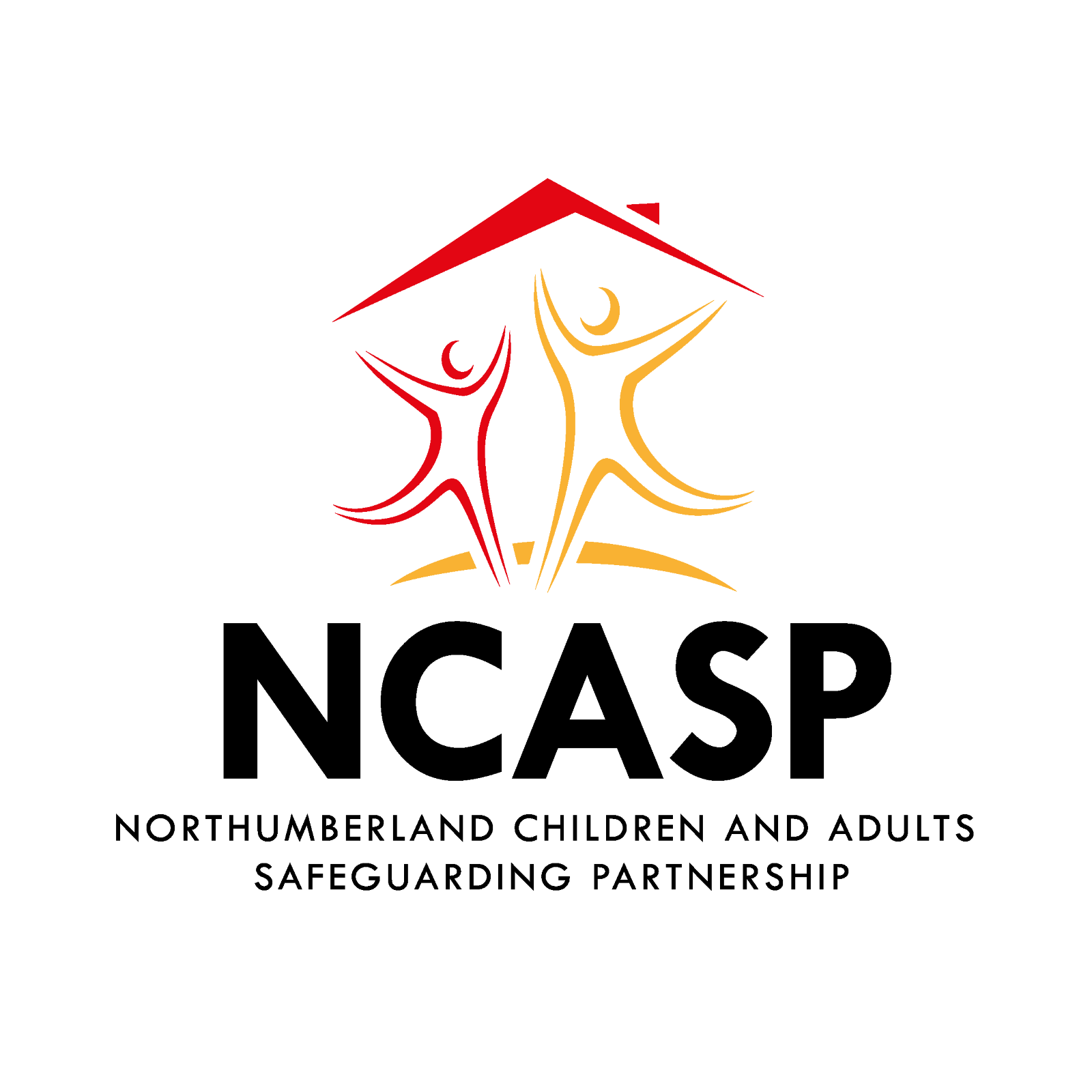 17
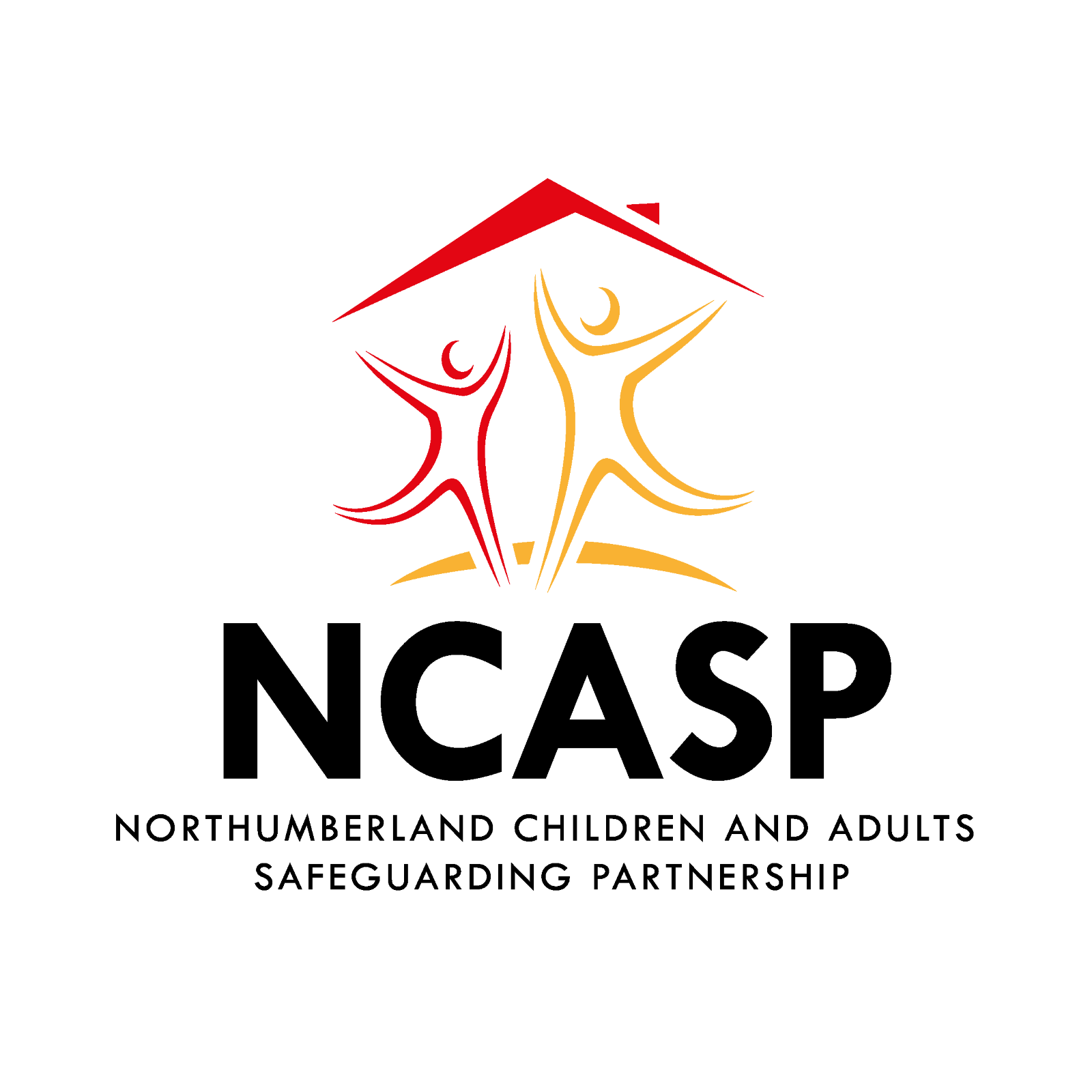 18
Top Tips Checklist
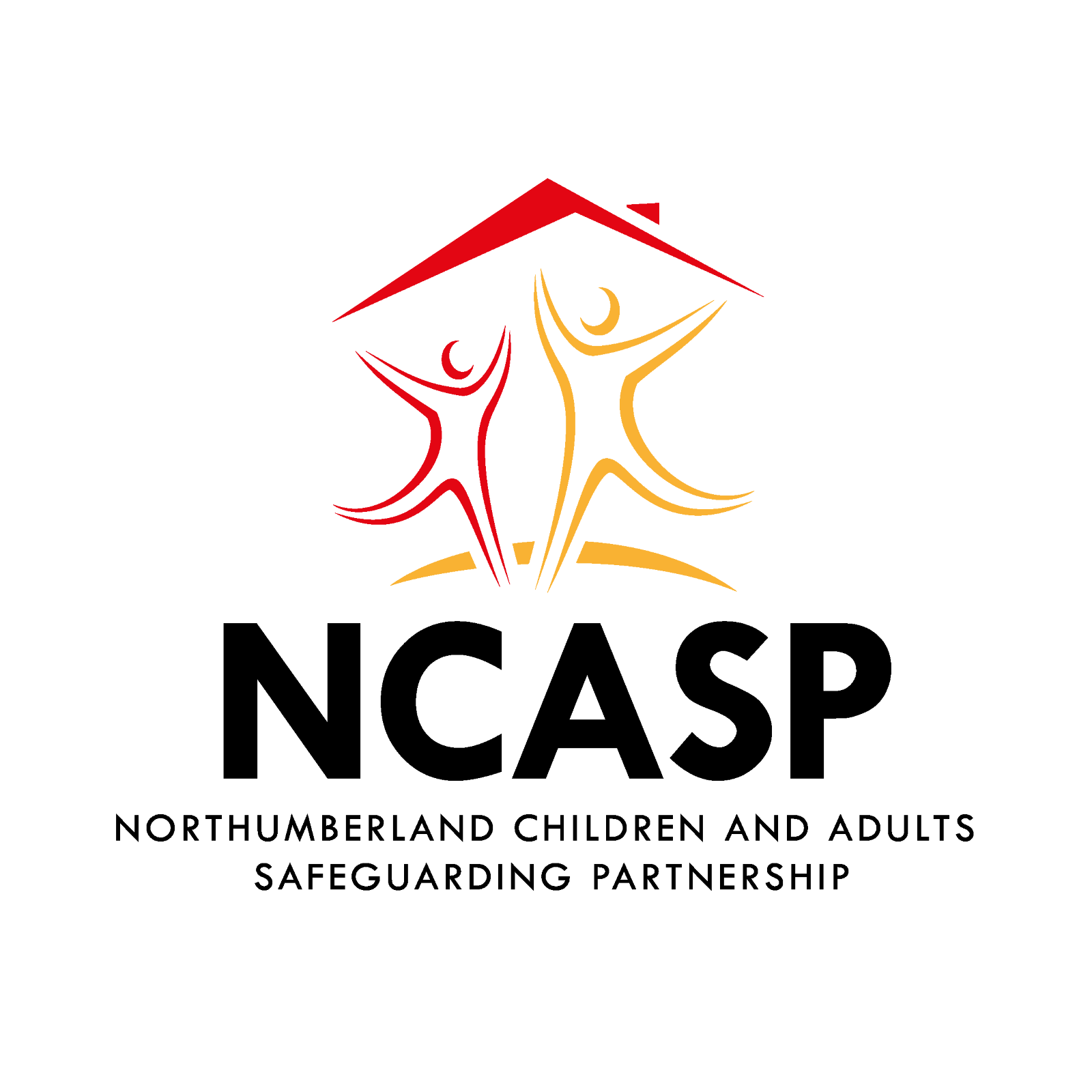 19
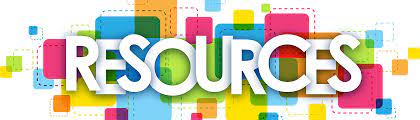 Practice
National
SCIE Safeguarding Adult Reviews in Rapid Time
SCIE Learning Together Reviews
SILP
National SAR Quality Markers (SCIE)
National SAR Library
Writing Chronologies Practice Guidance (CC Inform)
Research in Practice – Developing effective SAR learning events

Local
Learning Review Toolkit (including online webinar showcasing the Learning Review Toolkit)
Northumberland SARs / DHRs / Learning Reviews 
Examples: SAR - Leanne, Mrs C - DHR, Learning Review - Harry
Northumberland Multi-Agency Safeguarding Adult Policy and Procedures – SAR Policy
North East SAR Quality Markers Checklist
North of Tyne Safeguarding Adults Review Policy and Procedures 2023
Review Templates:
NCASP Terms of Reference template
NCASP Individual Management Review (IMR) template
NCASP Chronology template and guidance
Agency report template – SILP methodology example
Terms of Reference template – SILP methodology example
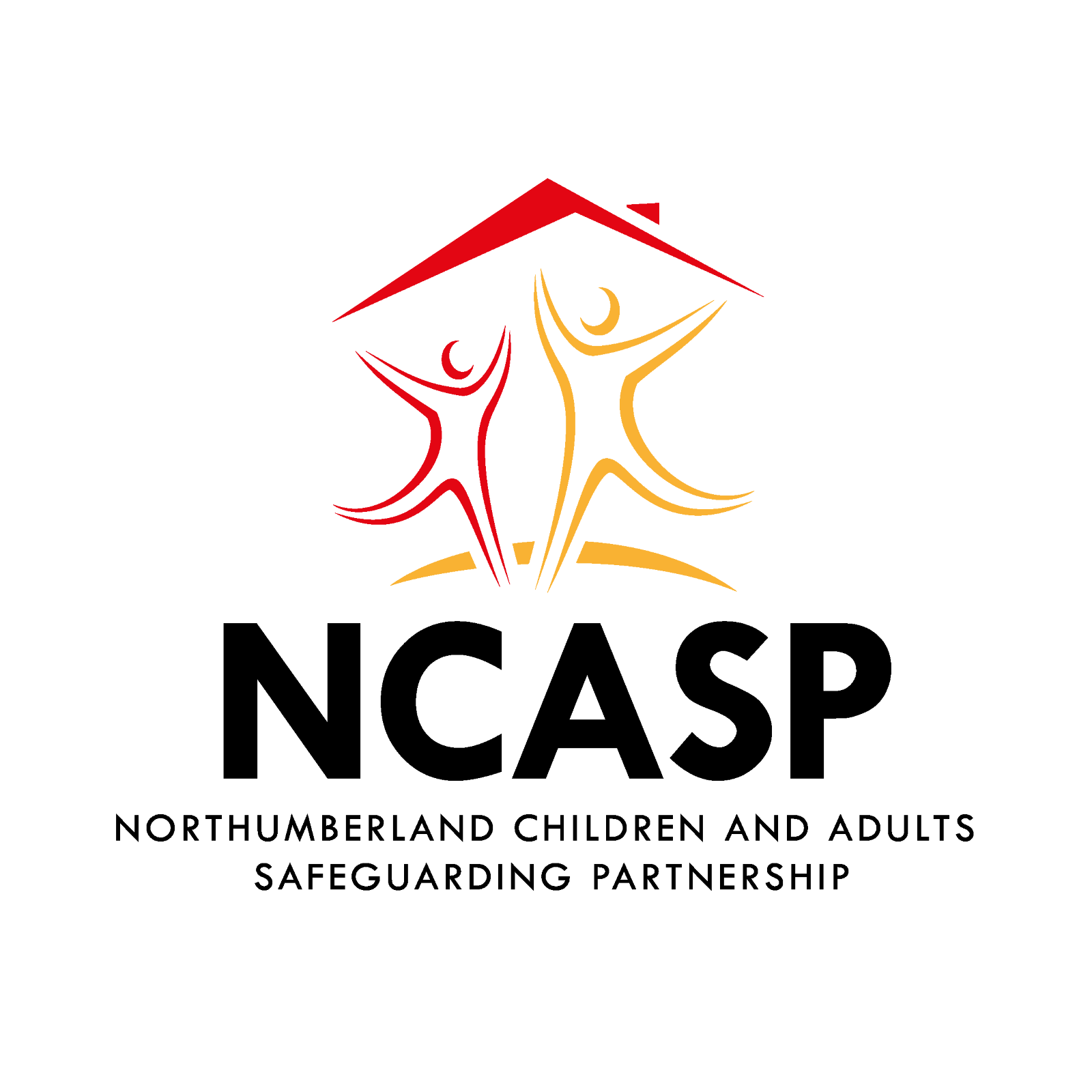 20